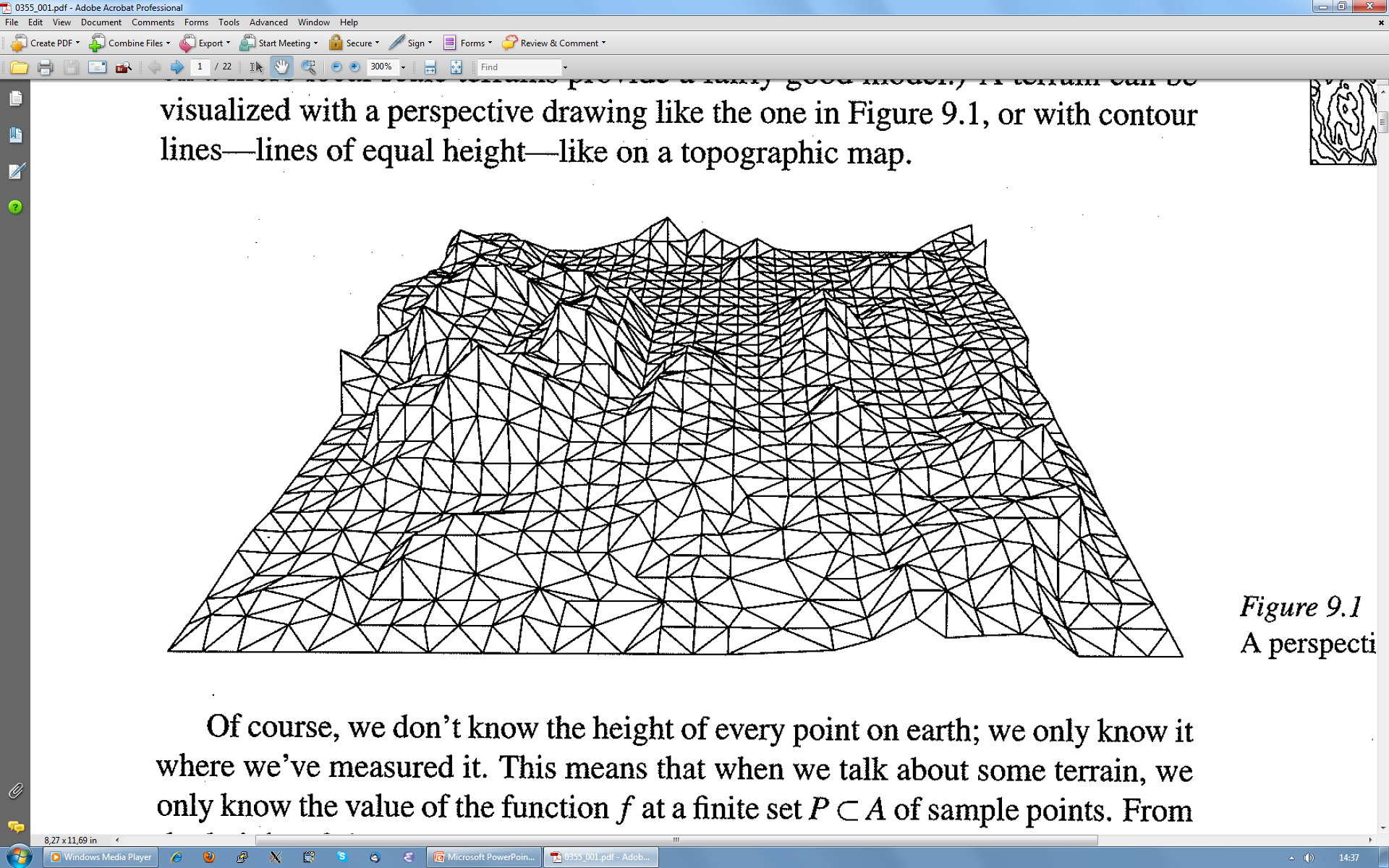 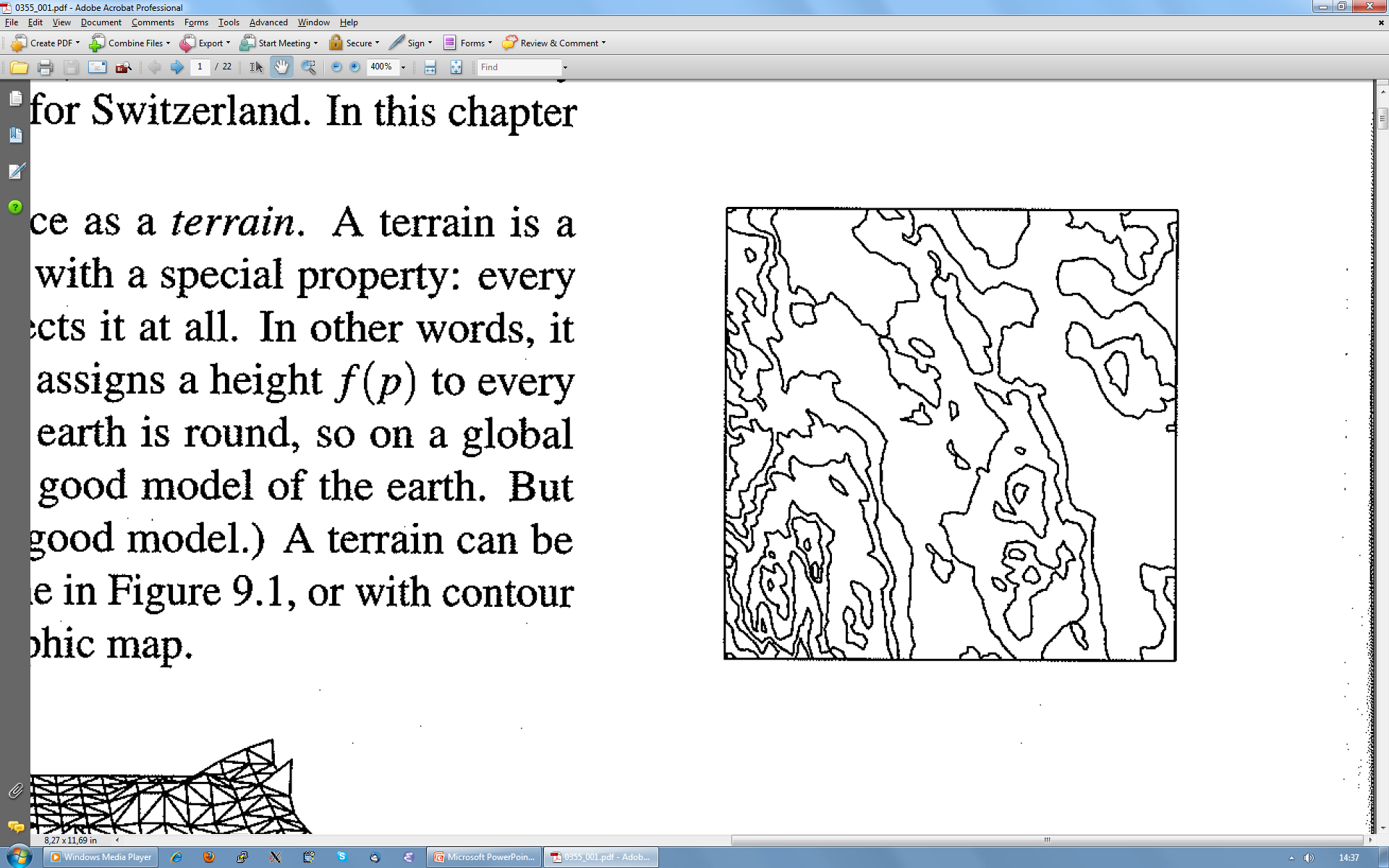 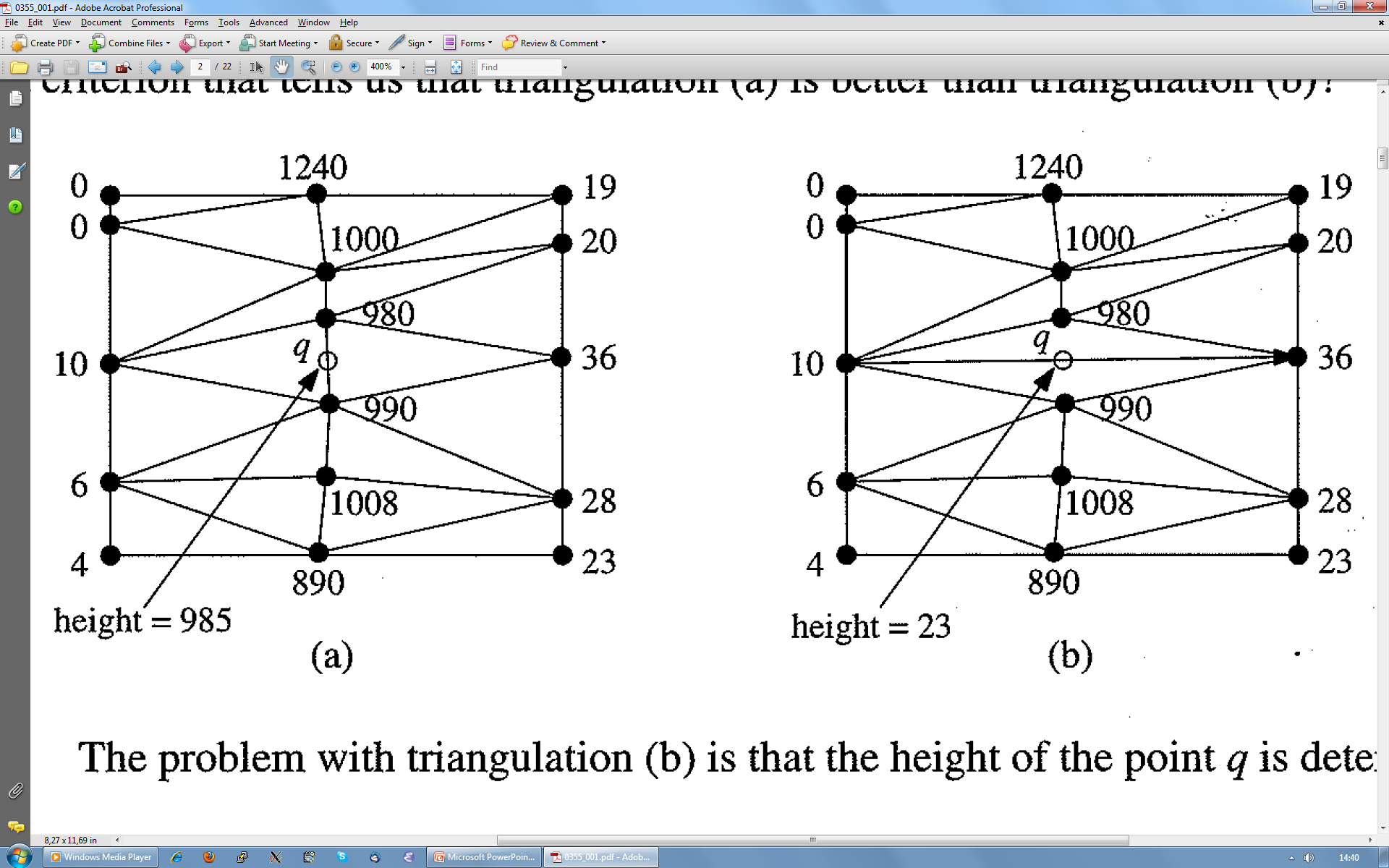 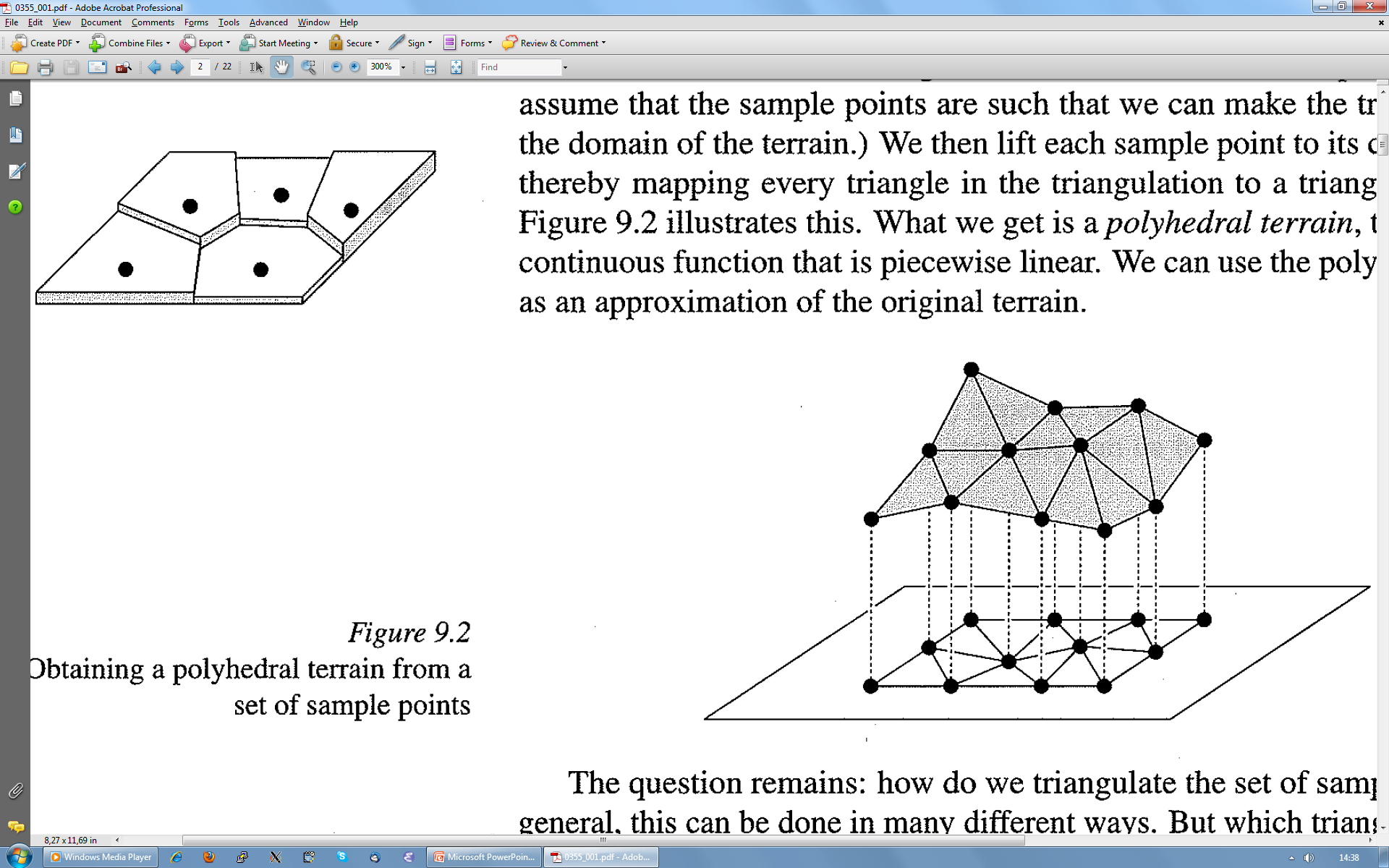 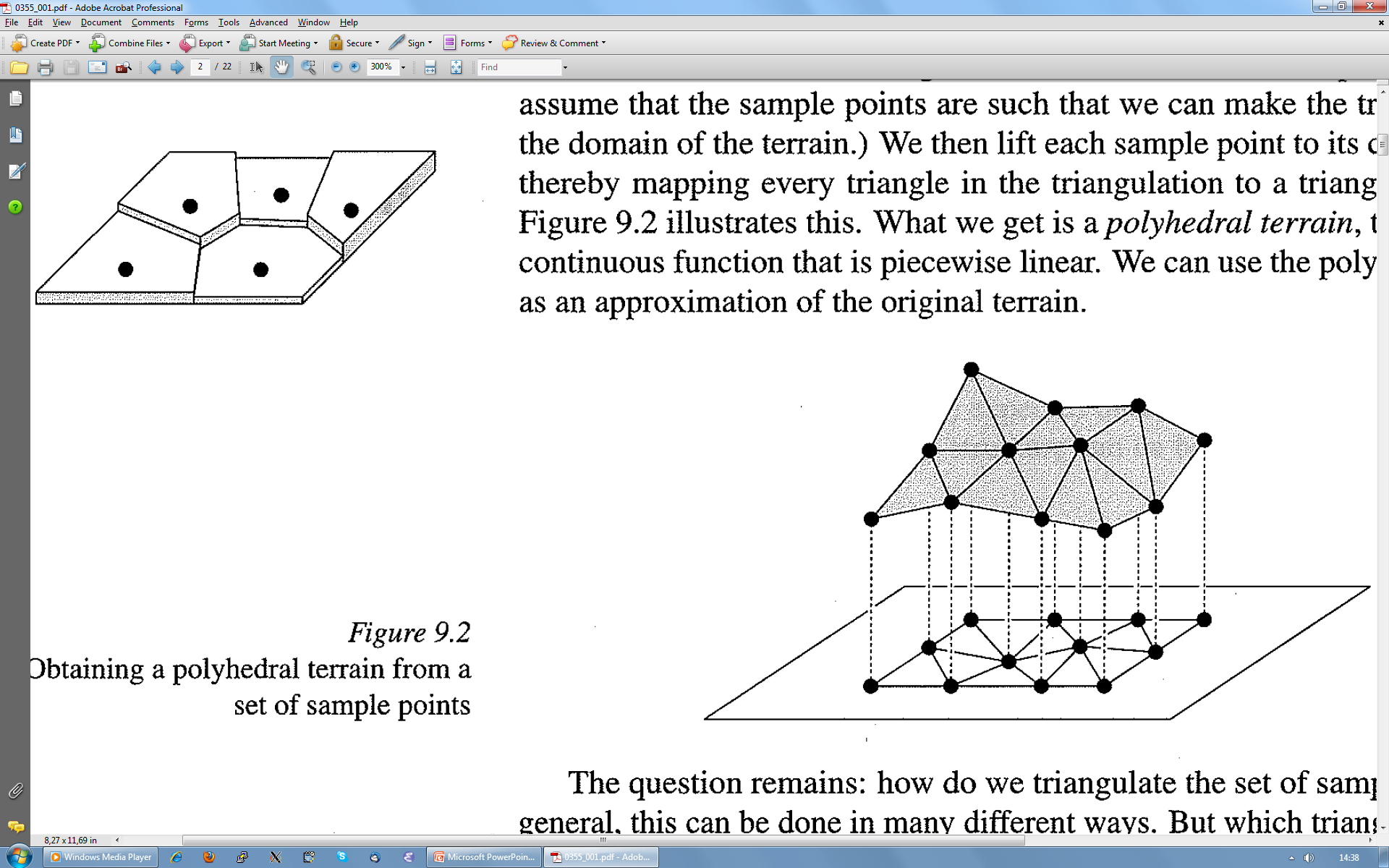 [Speaker Notes: Terrain: Bottom: 1) Height-curves 2) approximate height = nearest hight (bad) 2) approximate terrain by triangulation (good, depending on triangulation)
Goal: Find triangulation with large minimal angle]
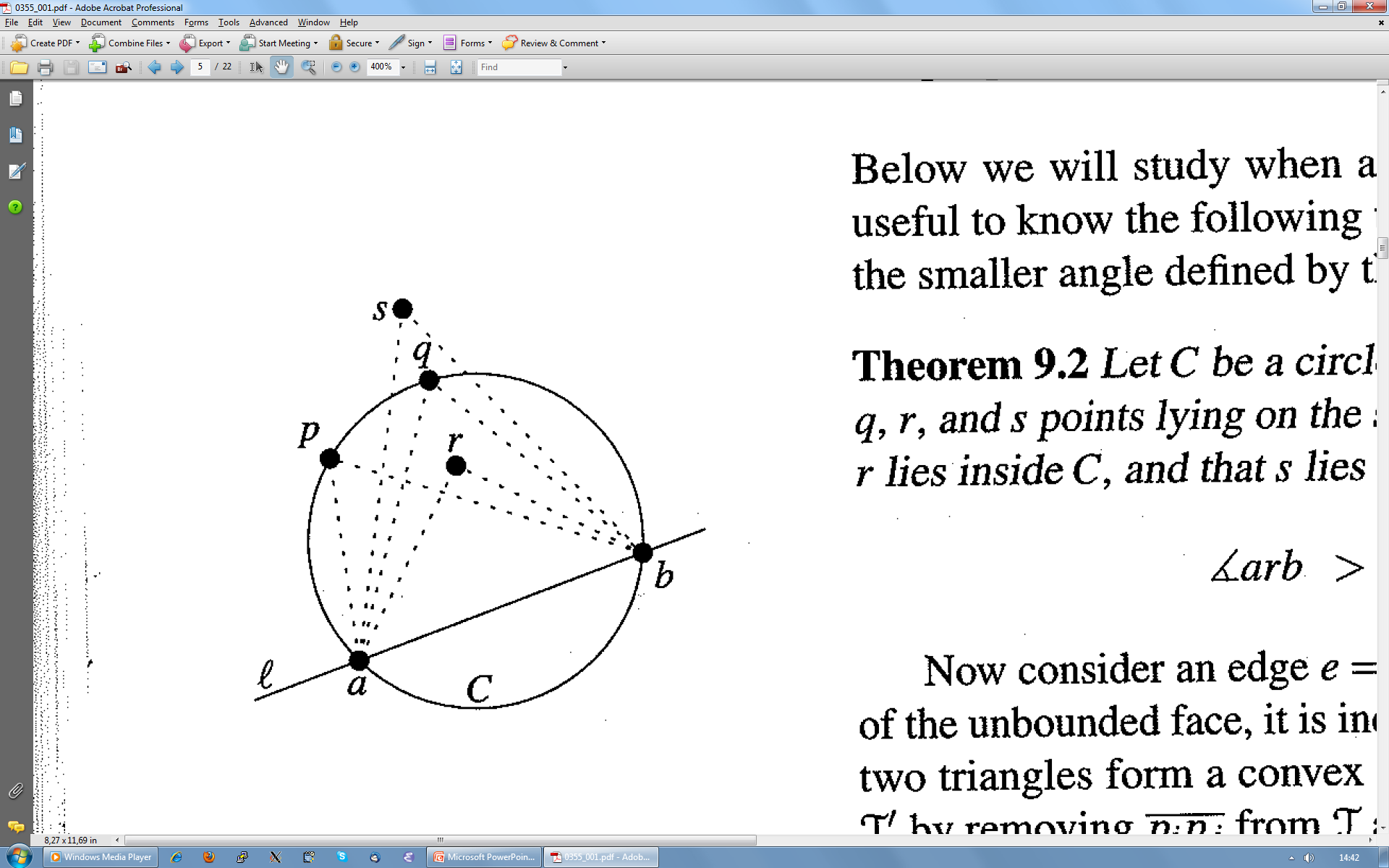 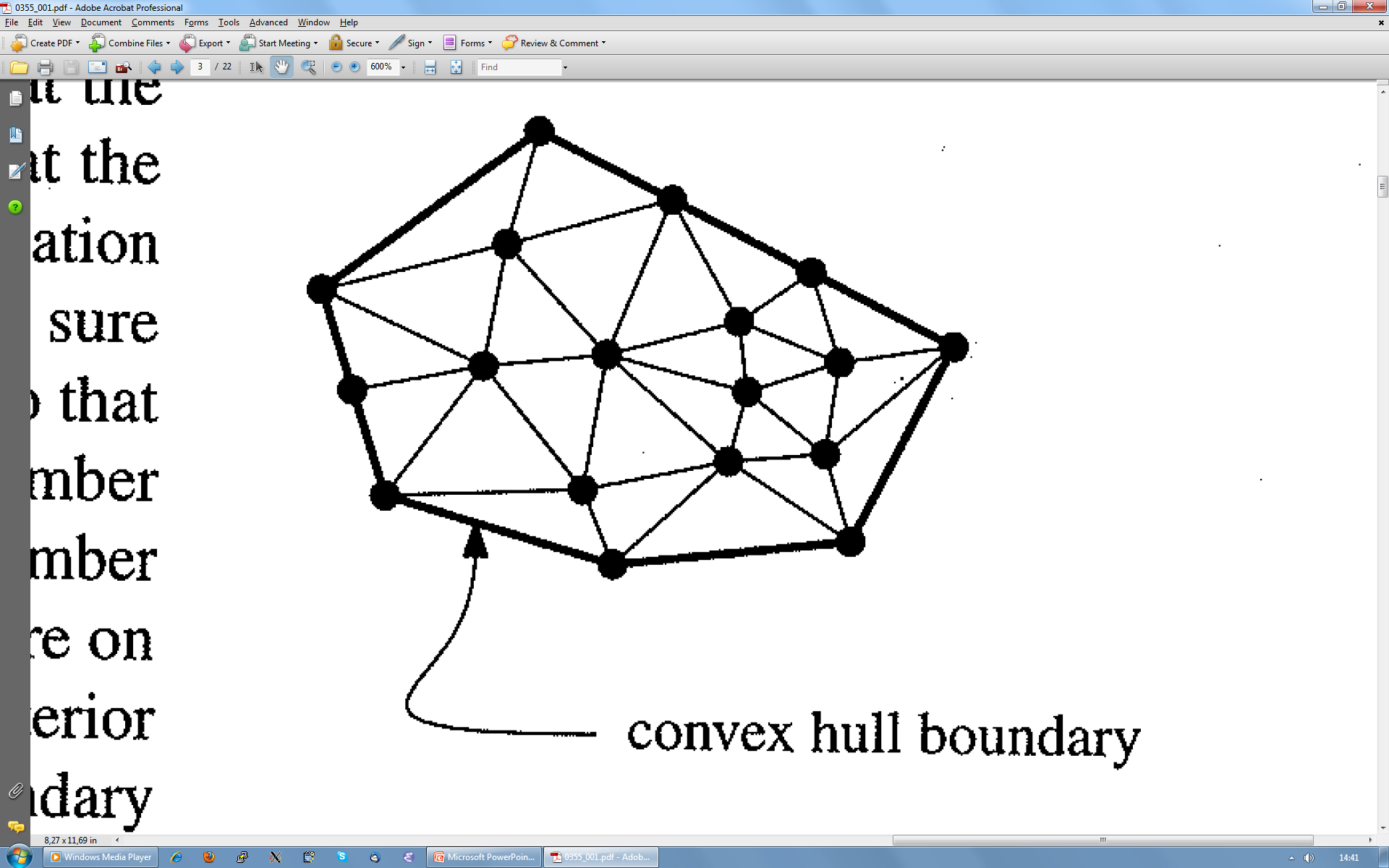 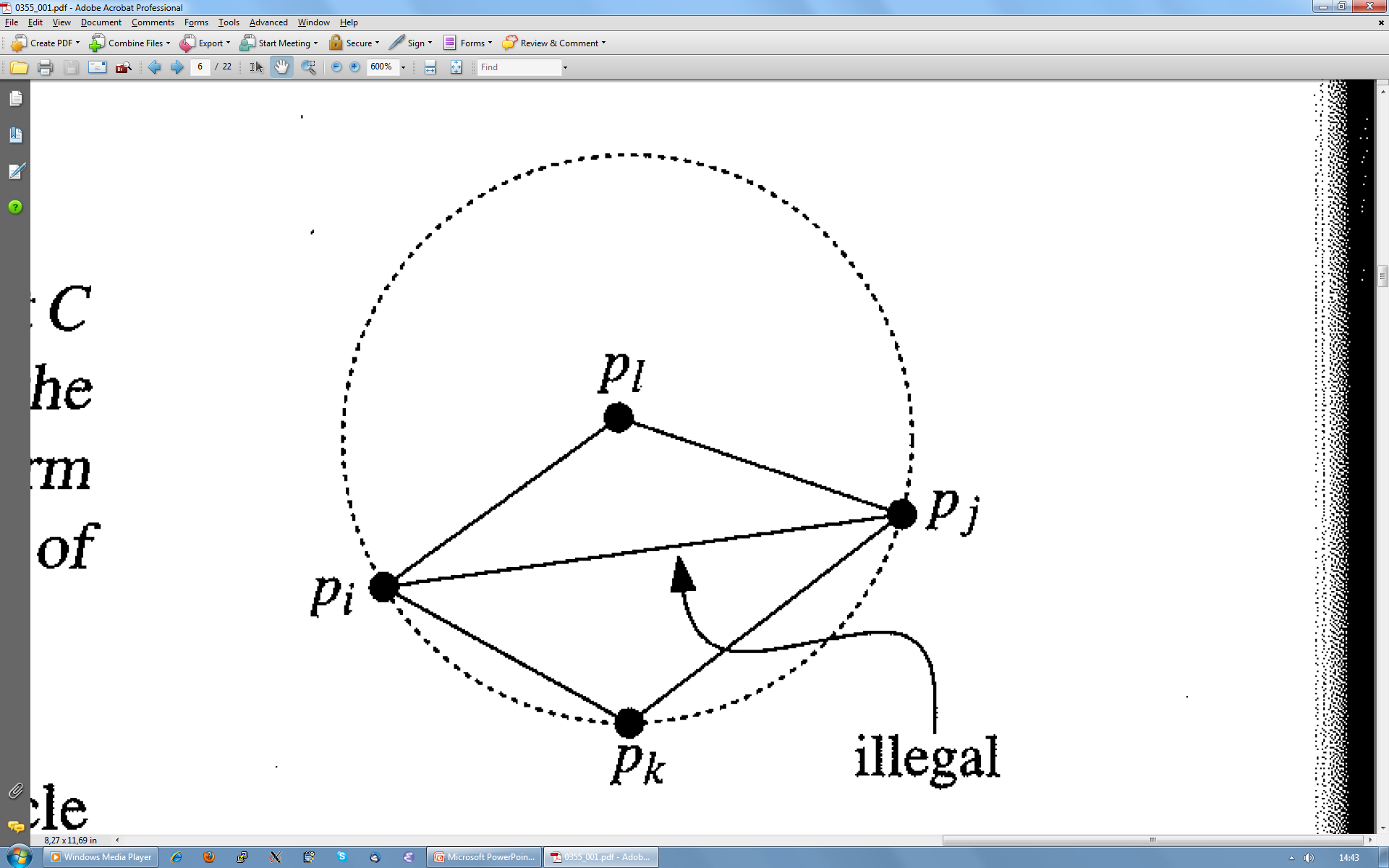 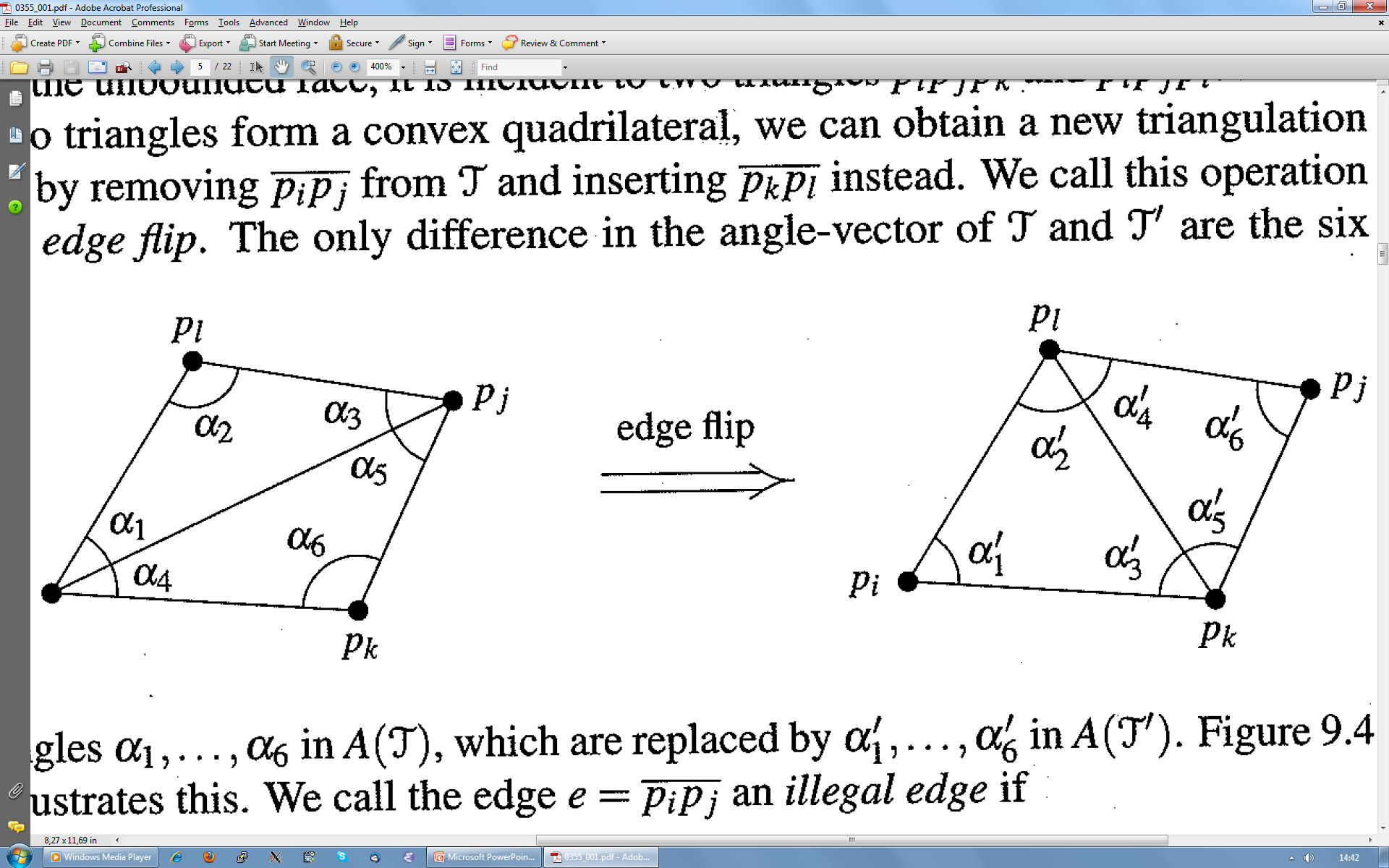 [Speaker Notes: Top 1) Convex hull part of any triangulation, 2) Thale’s Theorem Angles arb > apb = aqb > asb 3) Illegal edge, flip edge
Bottom: Flipping an illegal edge increases the smallest angle]
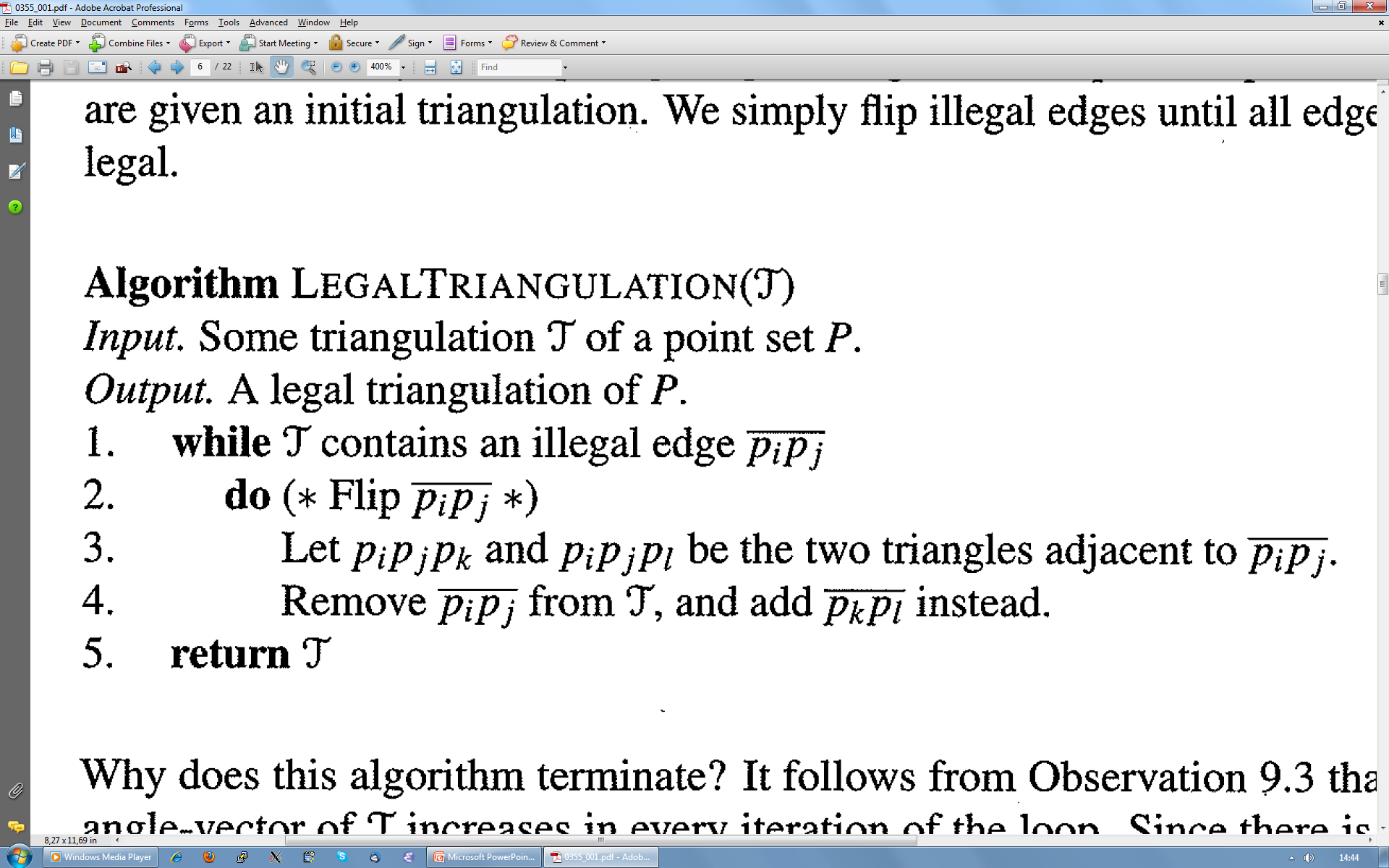 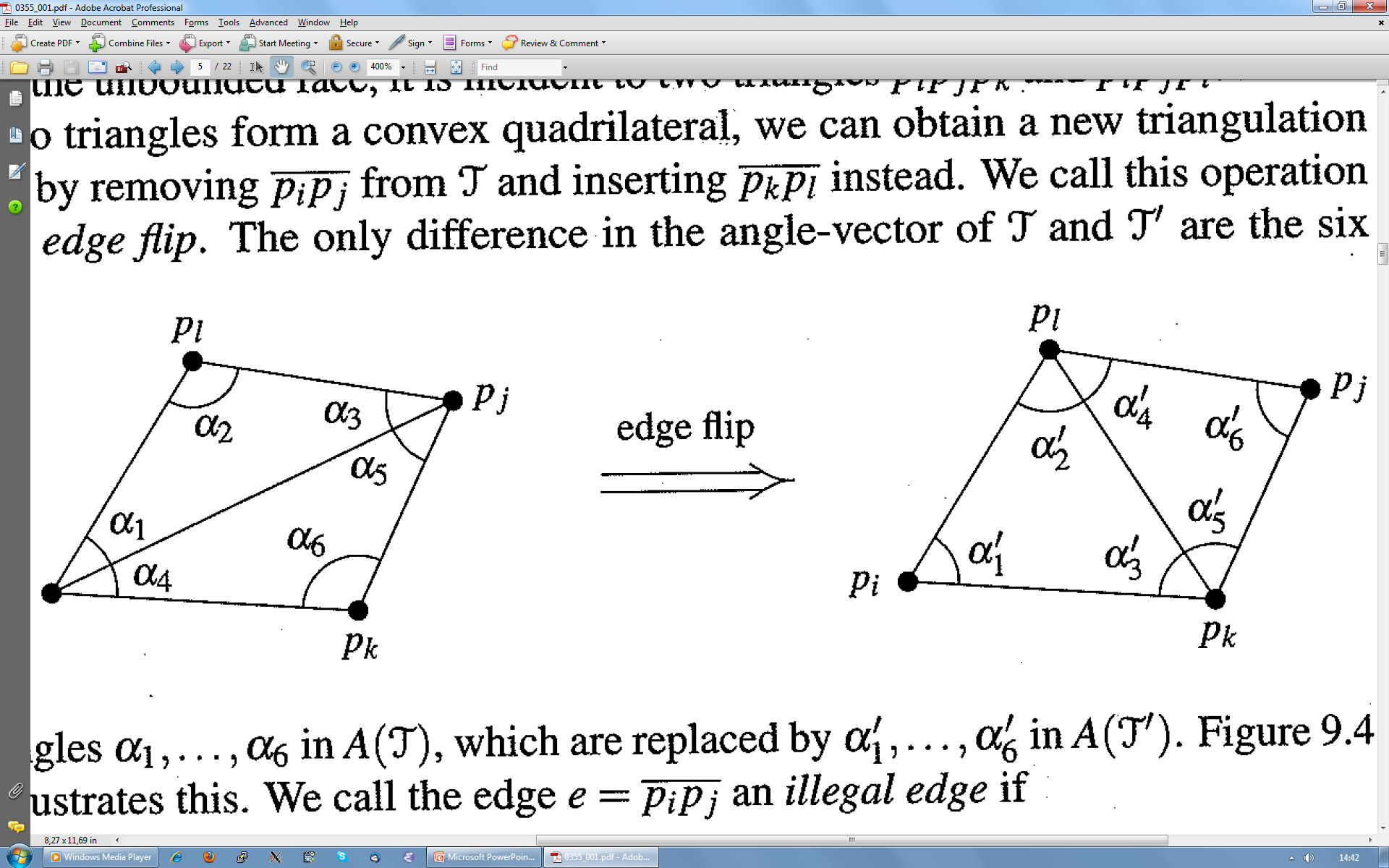 [Speaker Notes: Template for an algorithm]
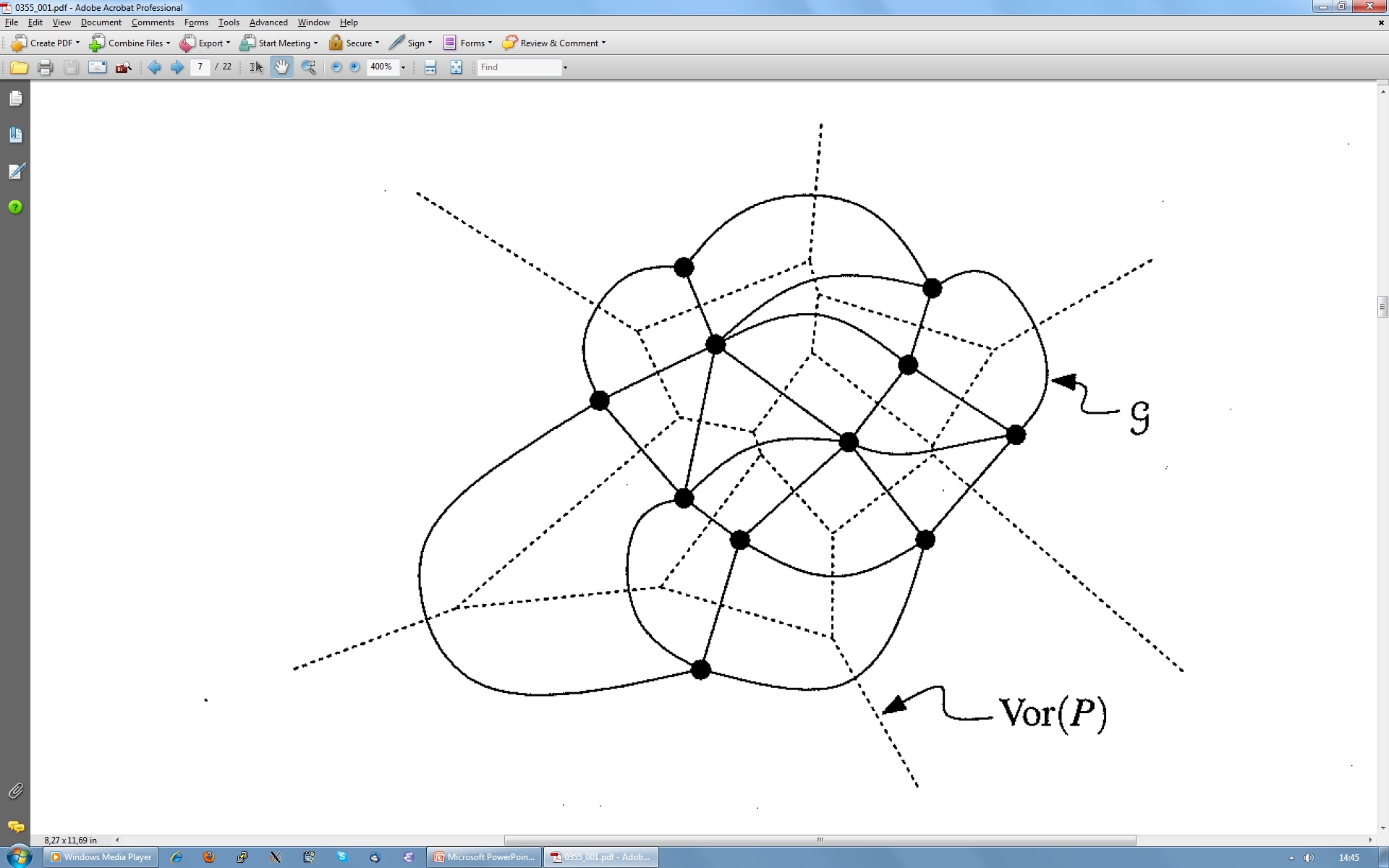 ½
[Speaker Notes: Dual of Voronoi Diagram]
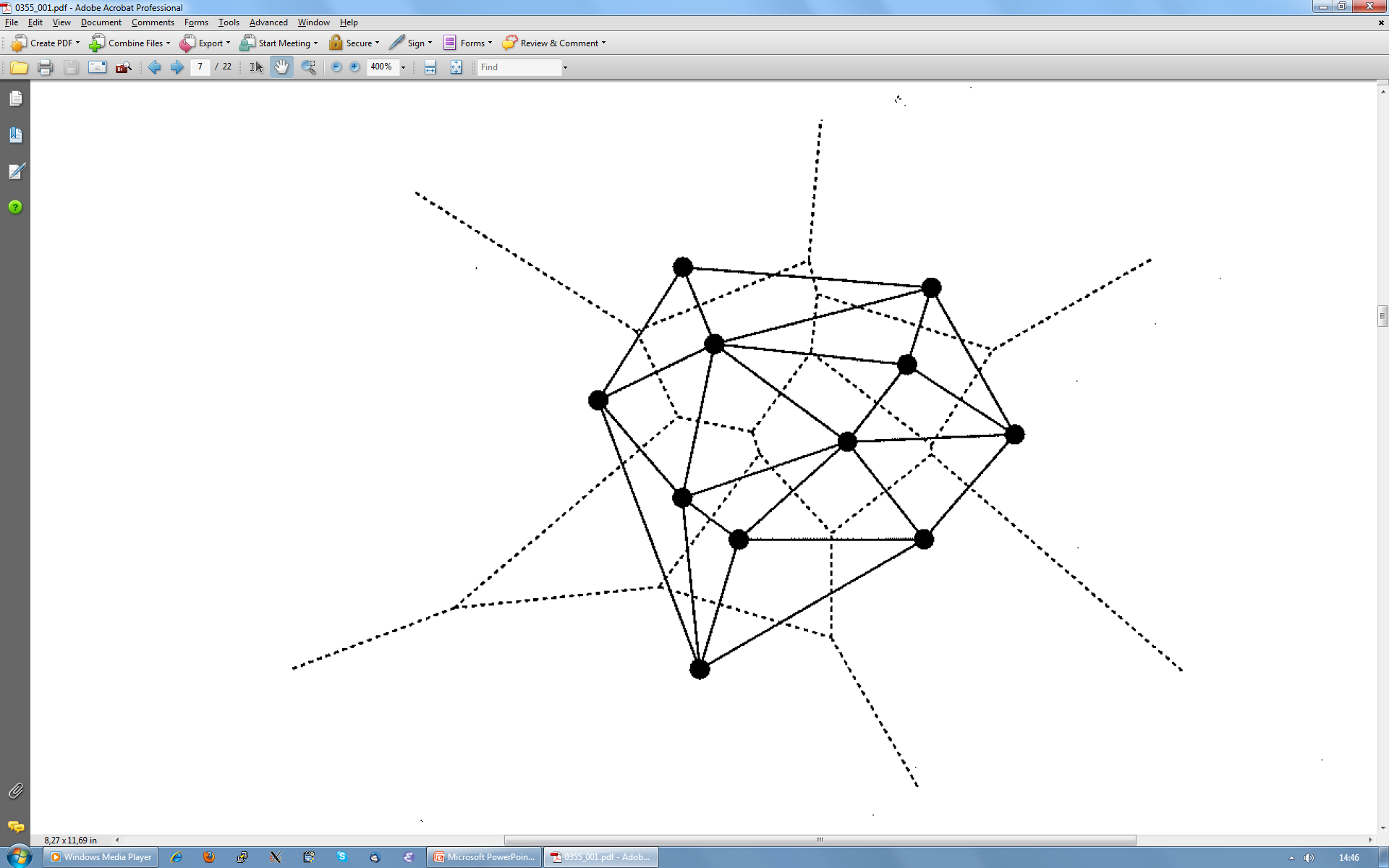 [Speaker Notes: Dual of Voronoi Diagram = Delaunay Triangulation]
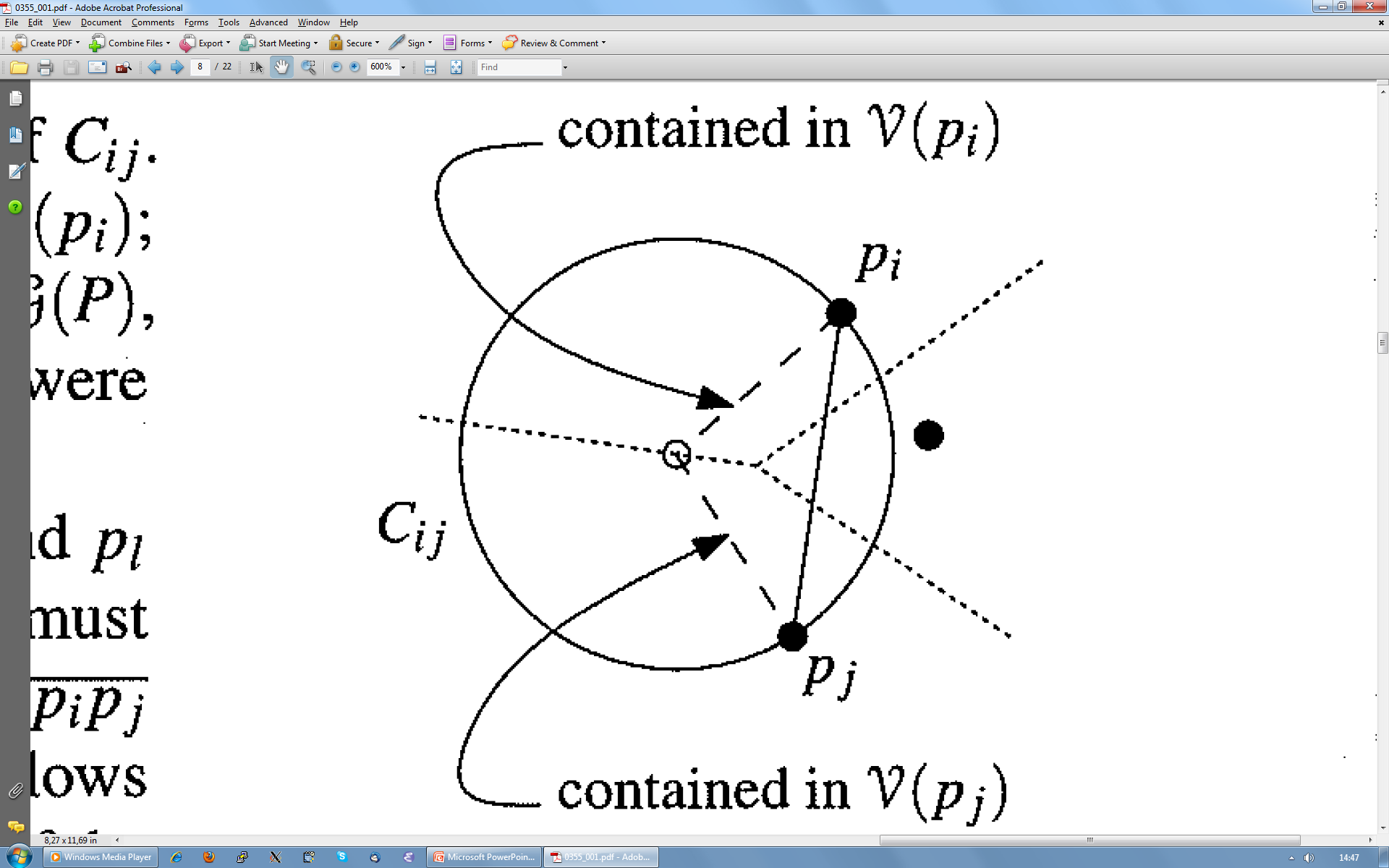 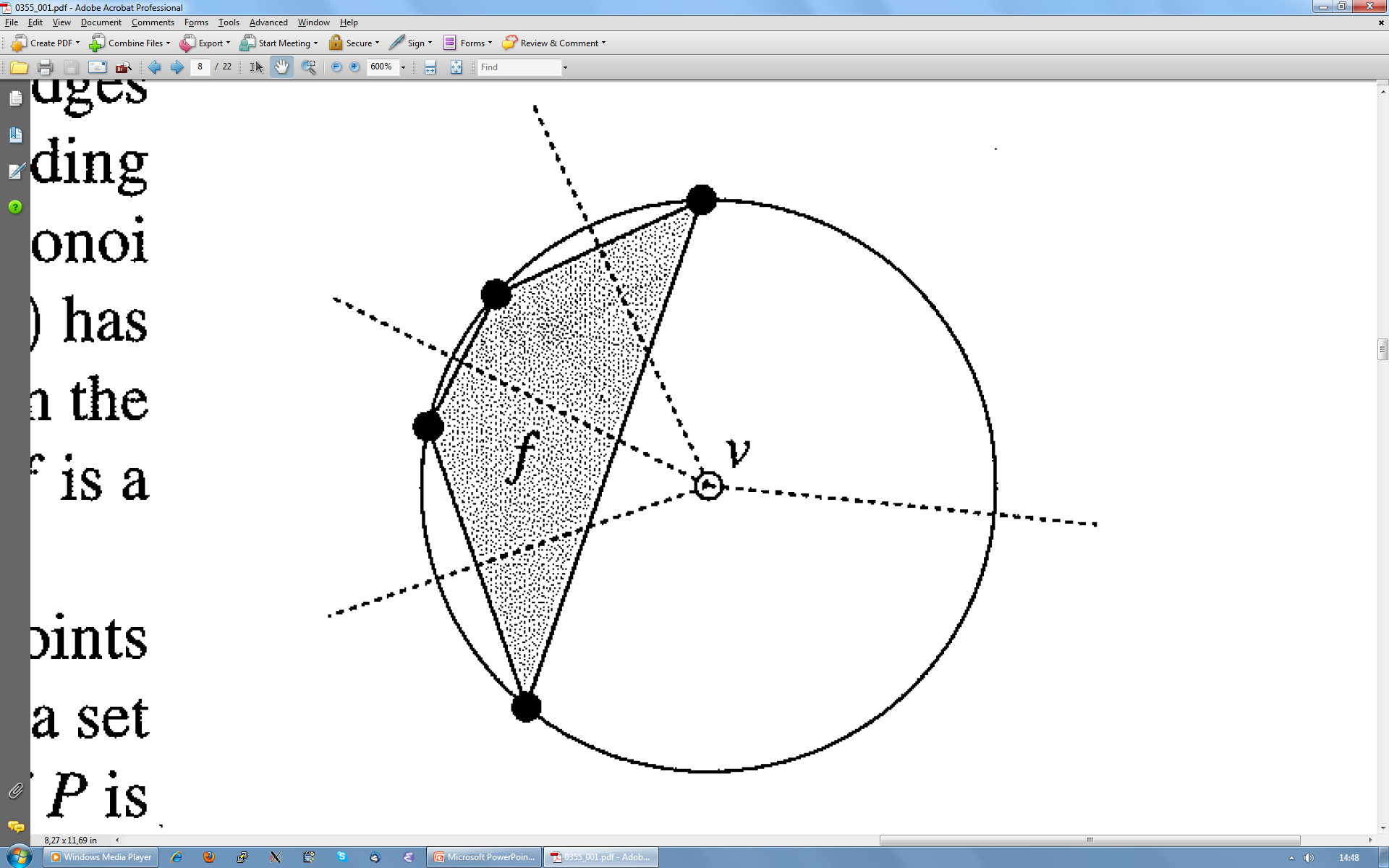 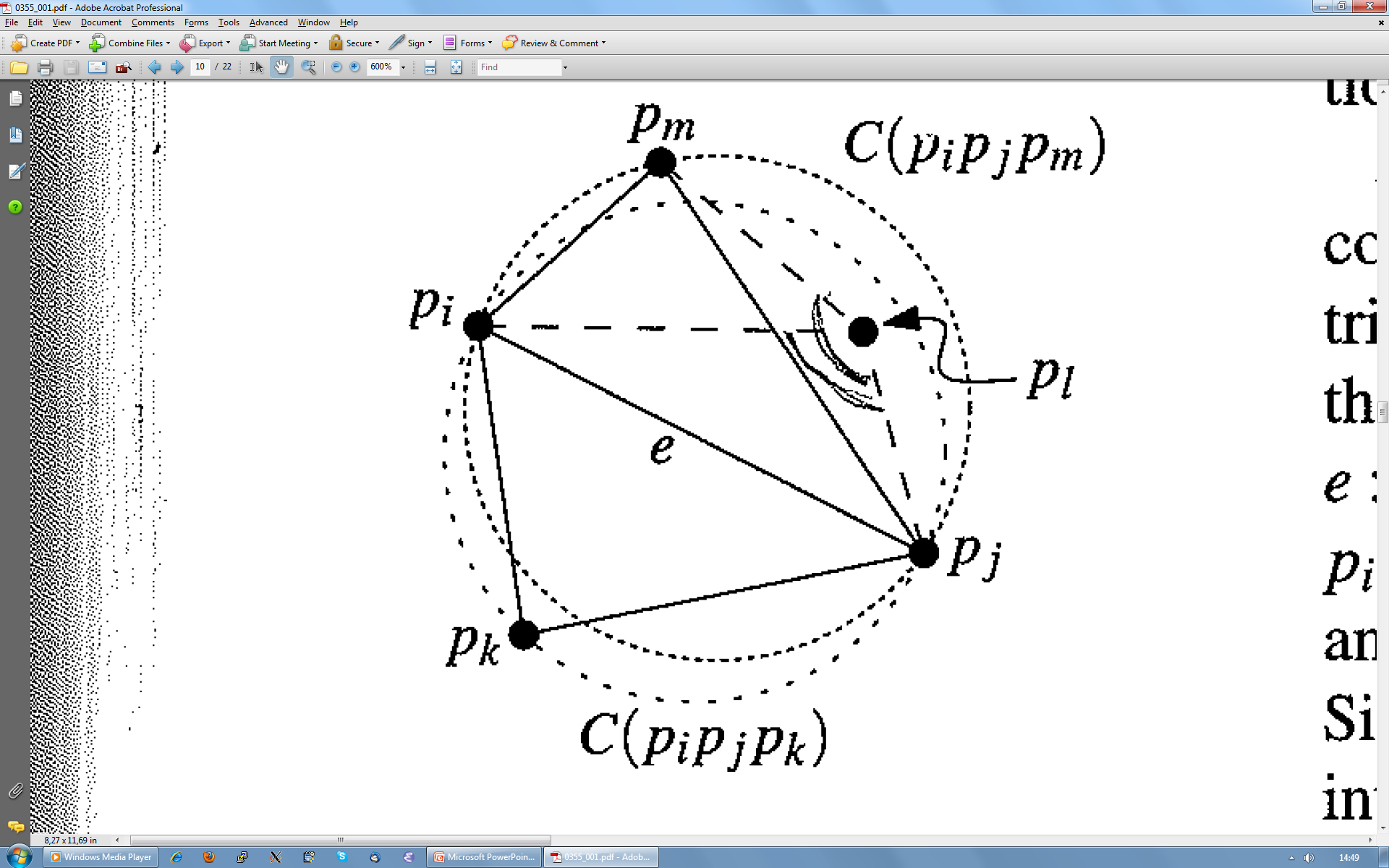 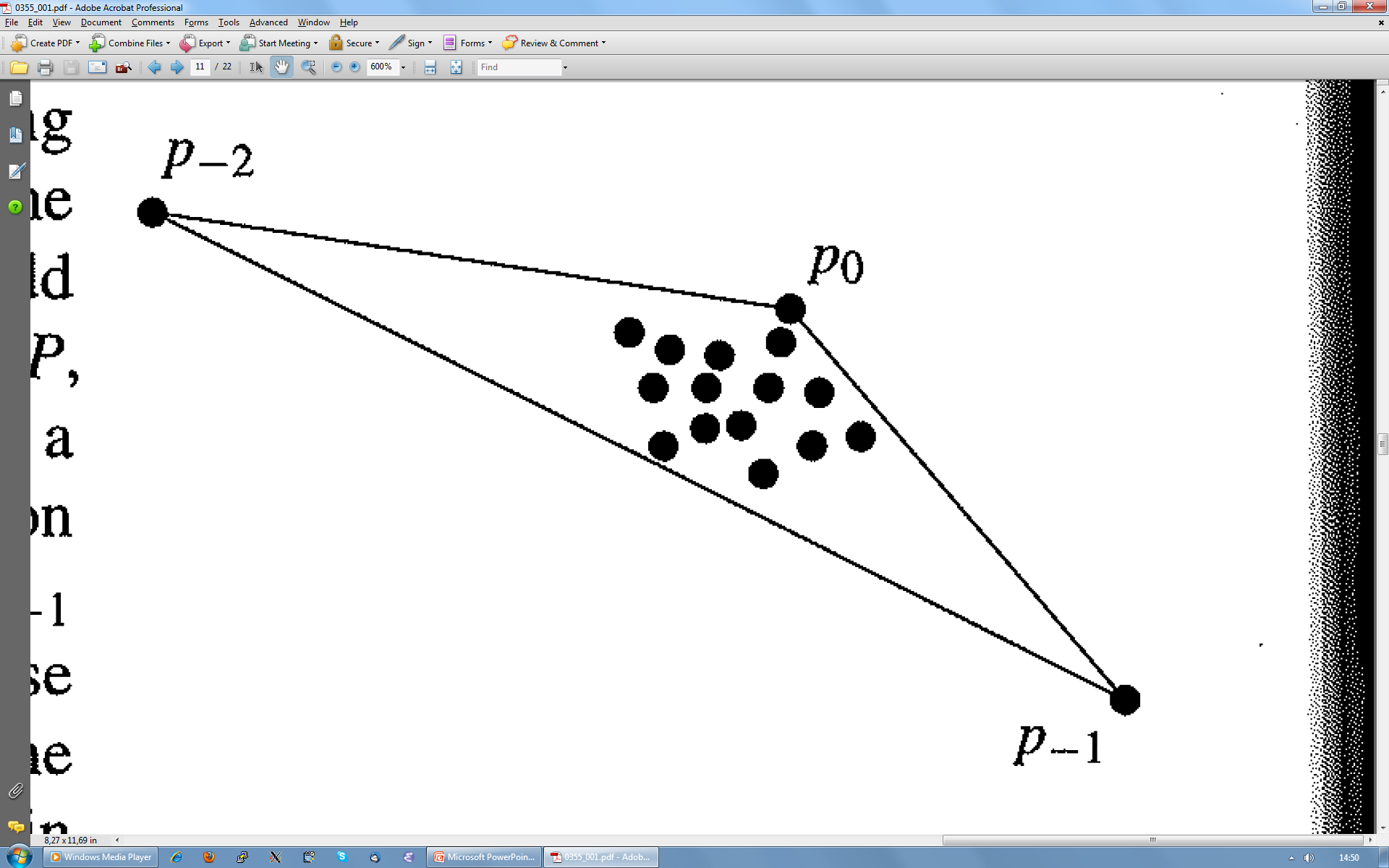 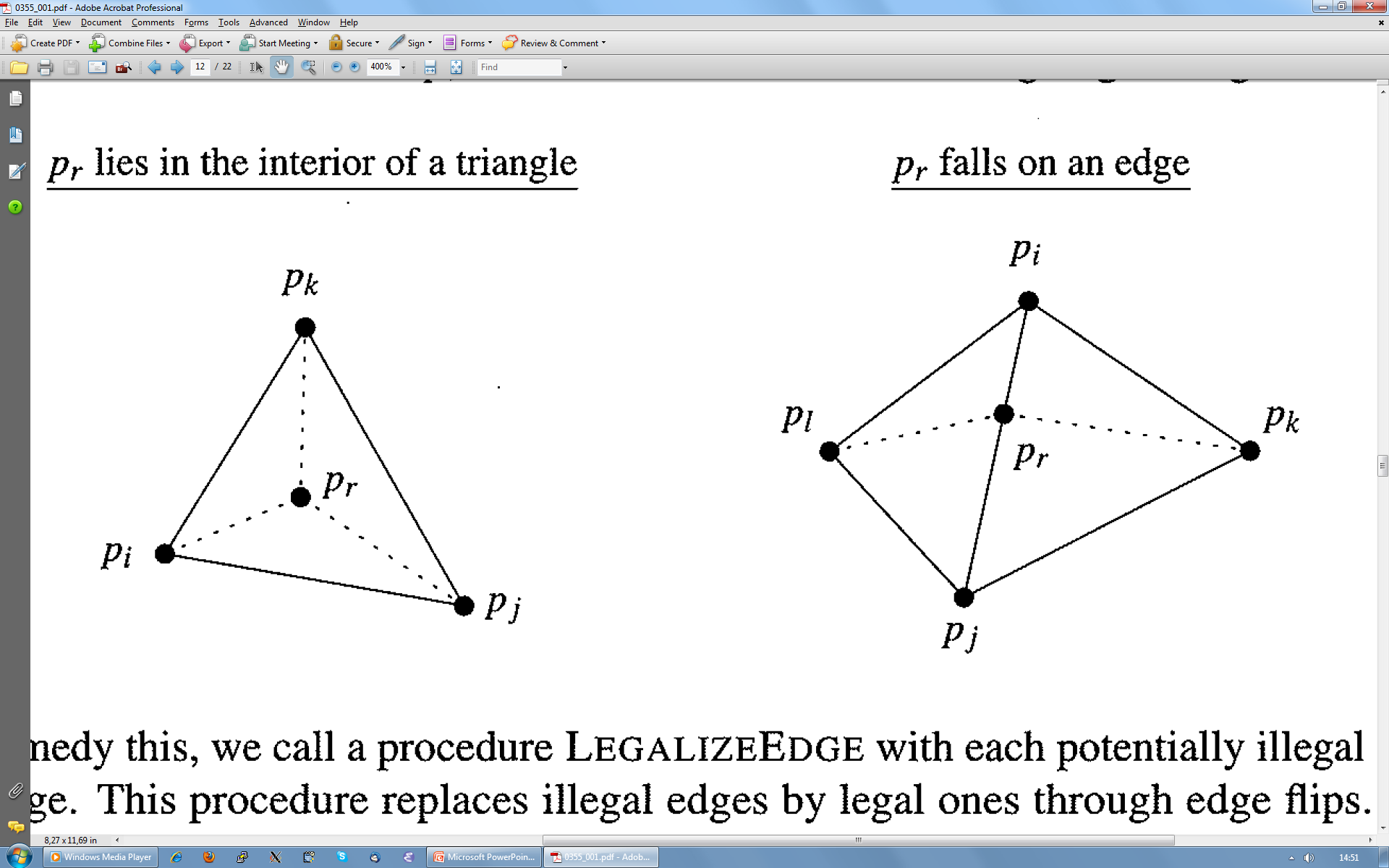 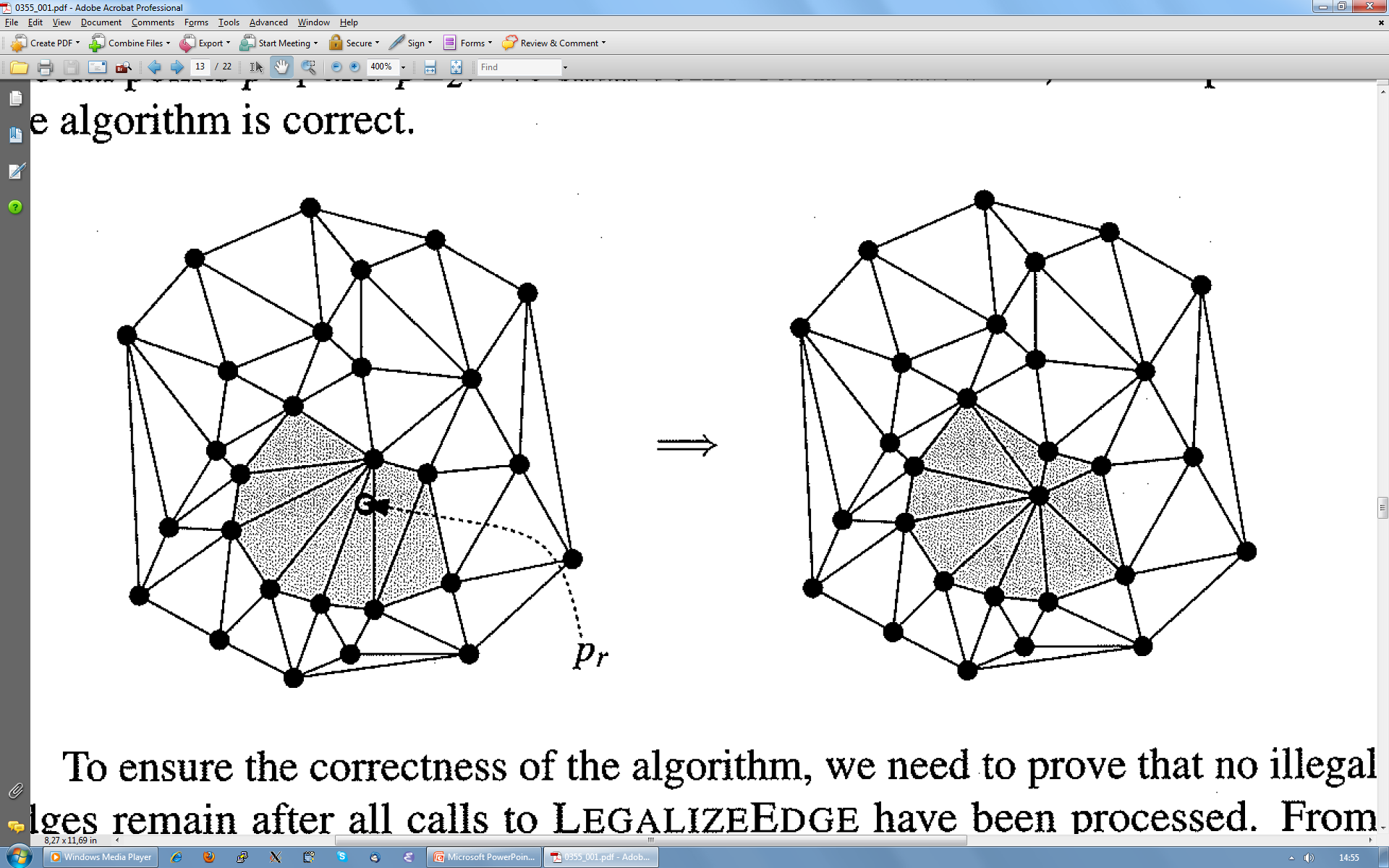 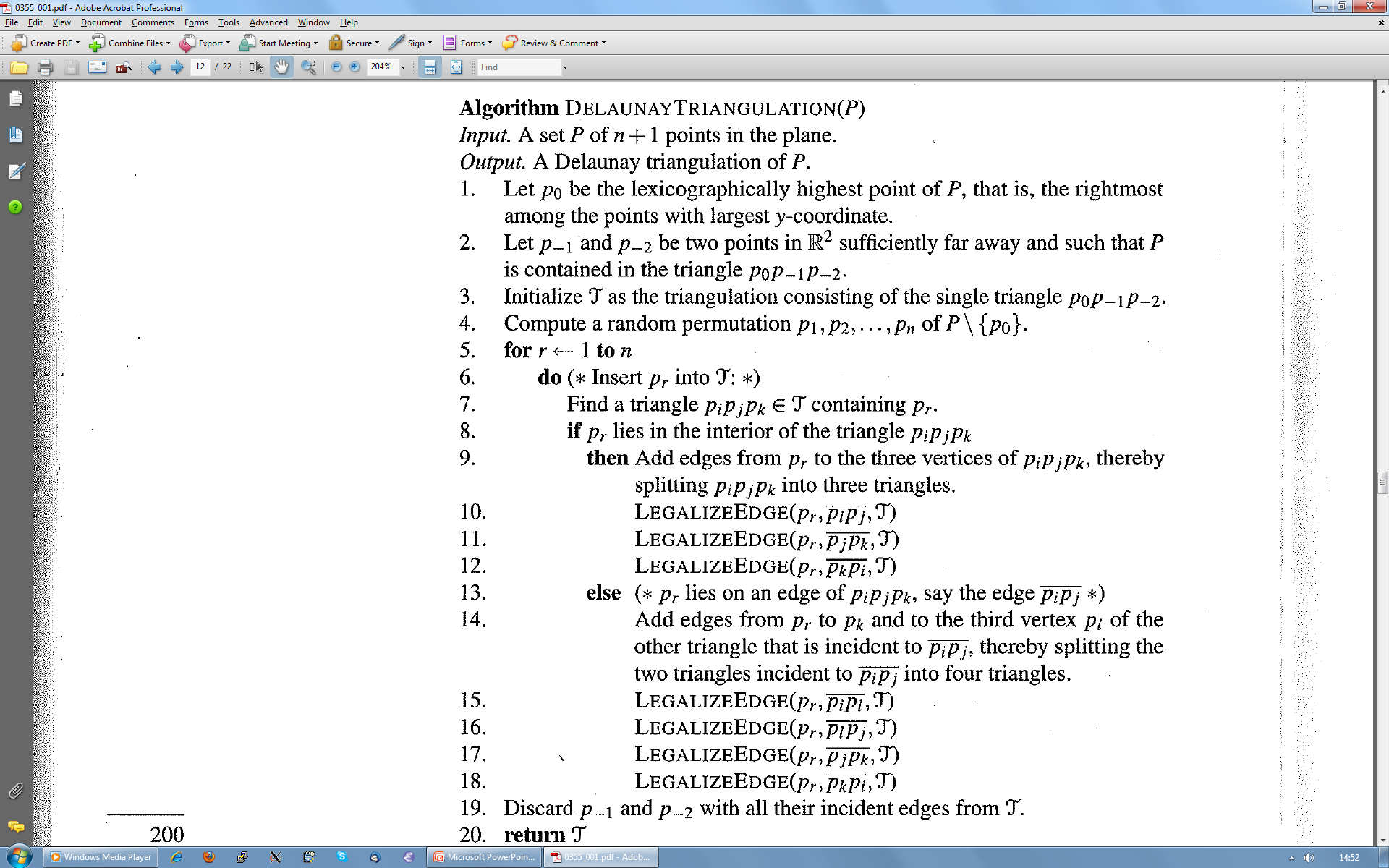 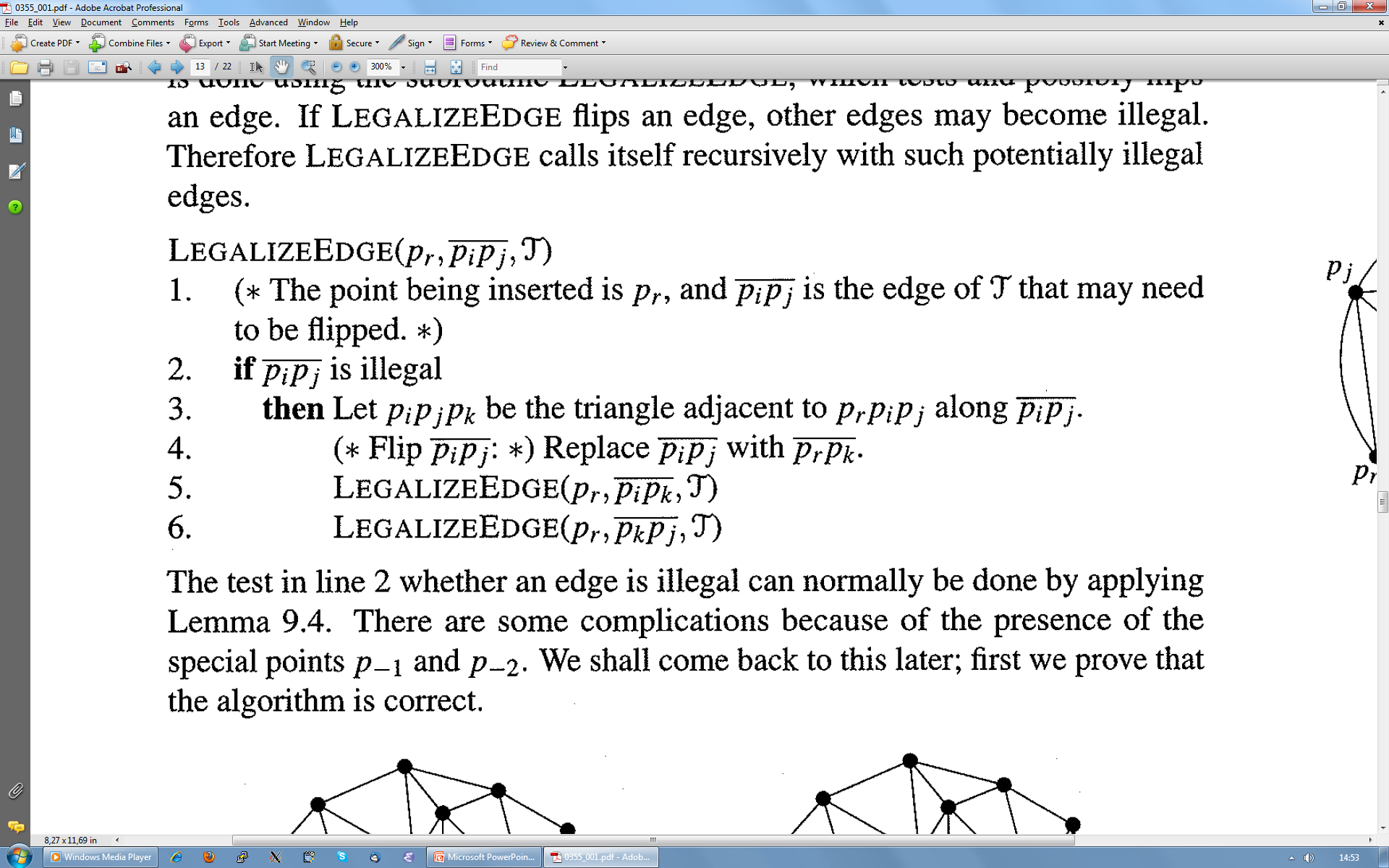 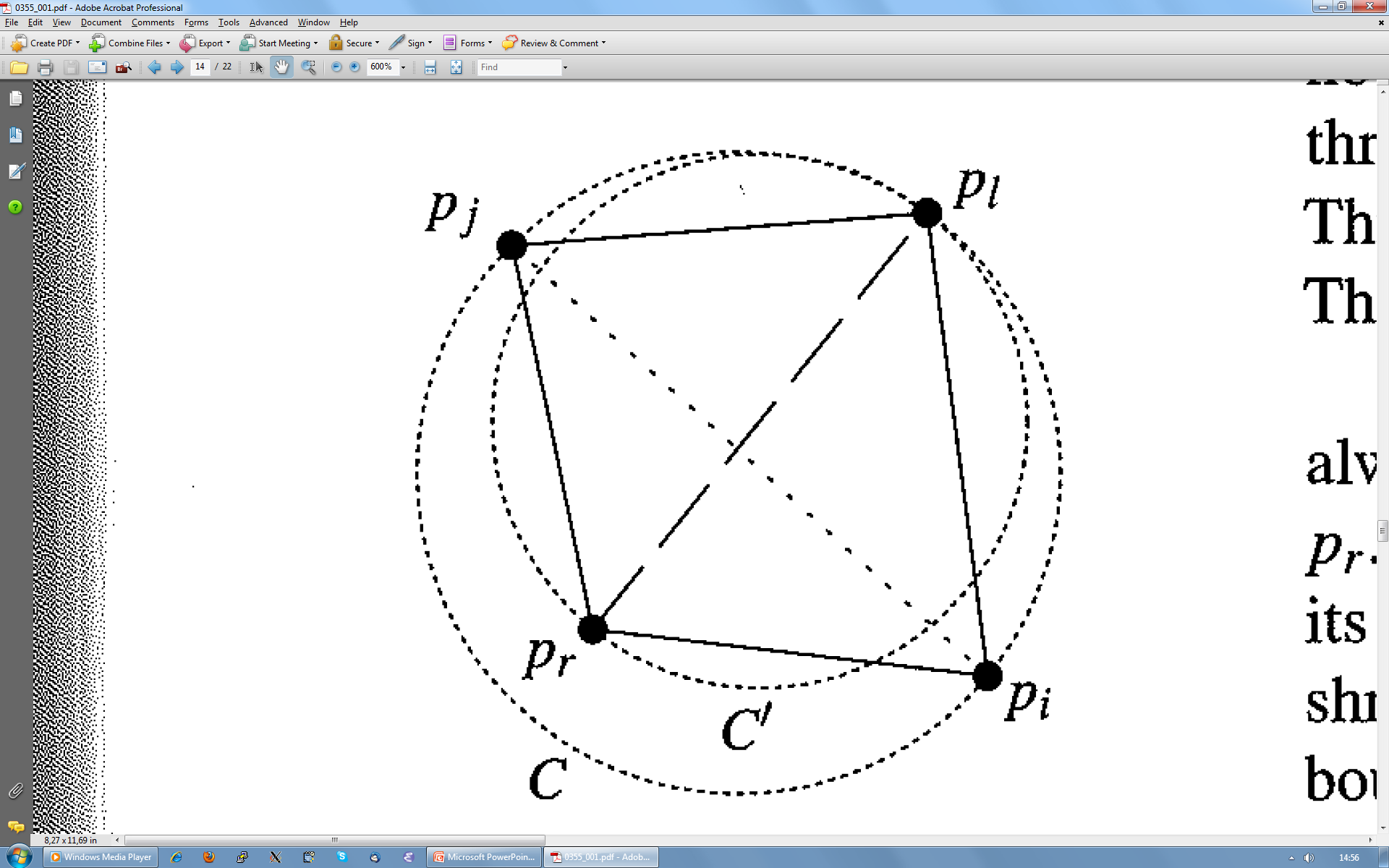 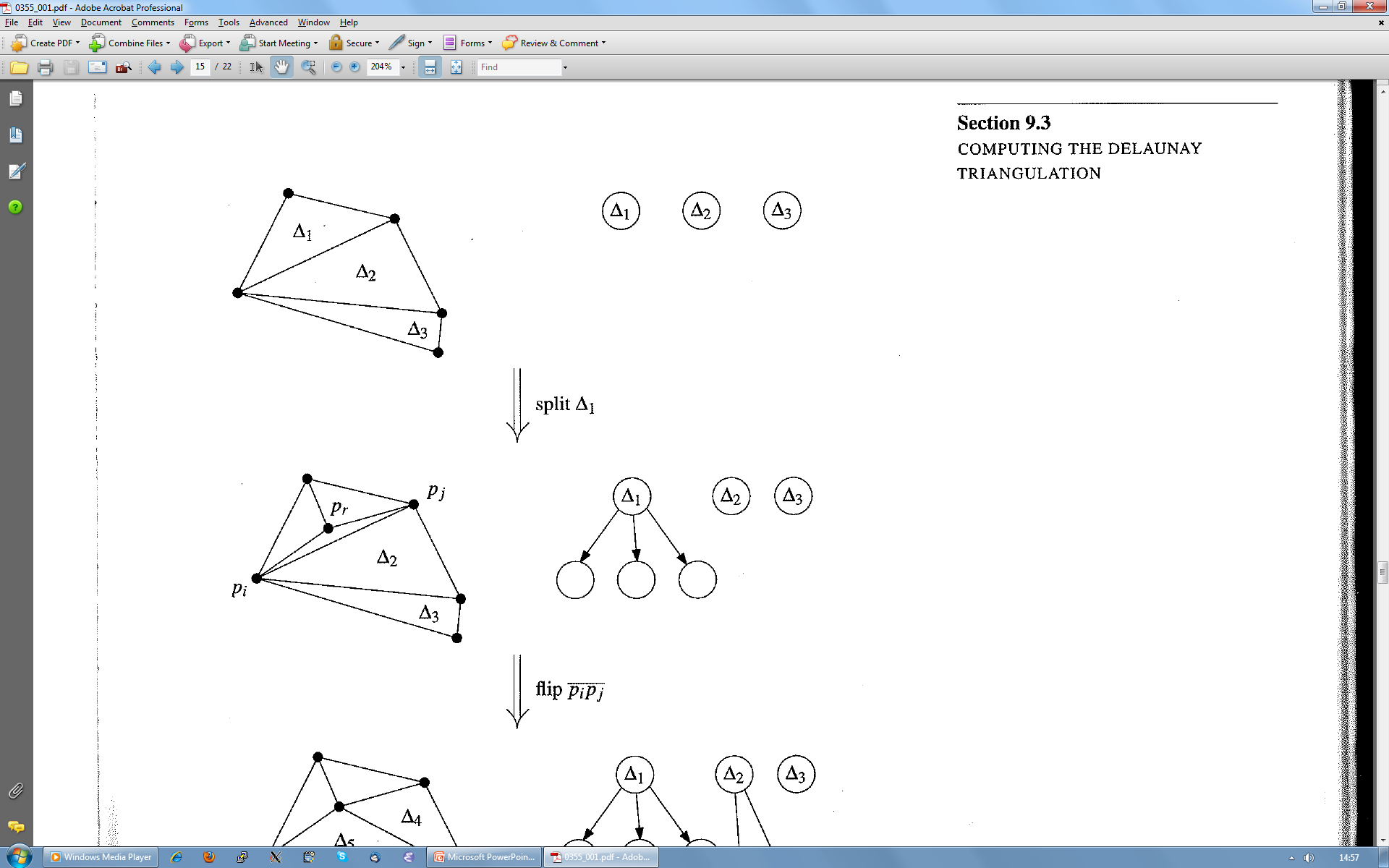 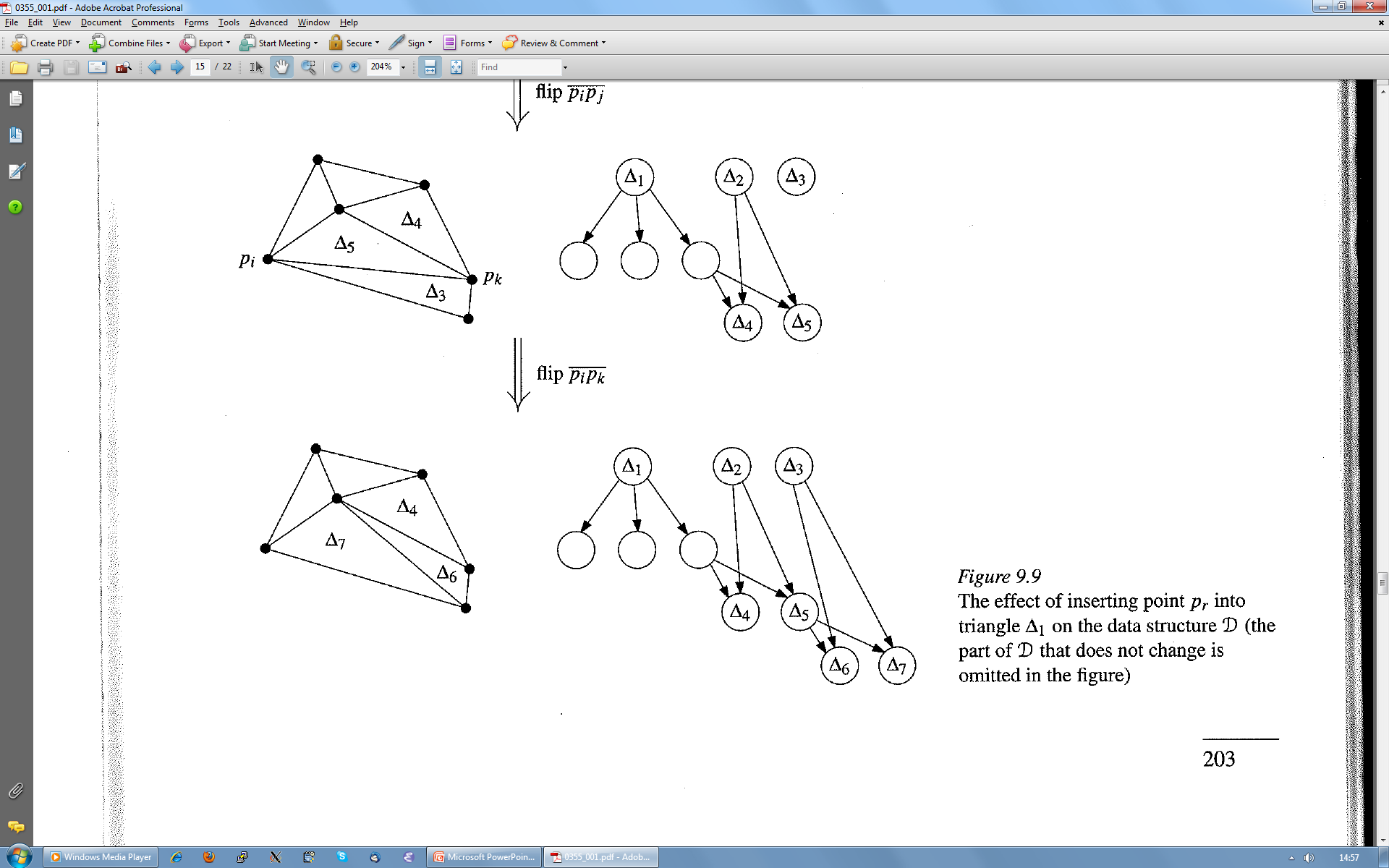